Роль классного руководителя в профессиональной ориентации школьника.
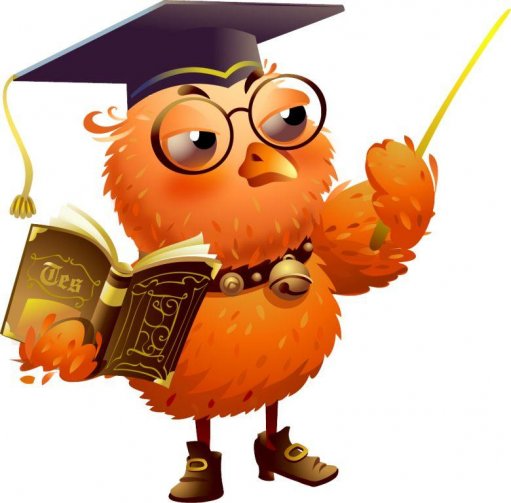 В профориентации традиционно выделяются следующие направления:
профинформация
профагитация
профпросвещение
профдиагностика
профконсультация
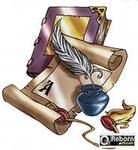 профинформация
Создание информационных уголков для учащихся: «Профессии вокруг нас»
-рынок труда (востребованные профессии, профпригодность, трудности, перспективы карьерного роста)
-учебные заведения города
-памятка абитуриенту
Классные часы
«Новое время – новые профессии»
«Порядок поступления в институты ФСБ России пограничного профиля»
«Что я знаю о мире профессий»
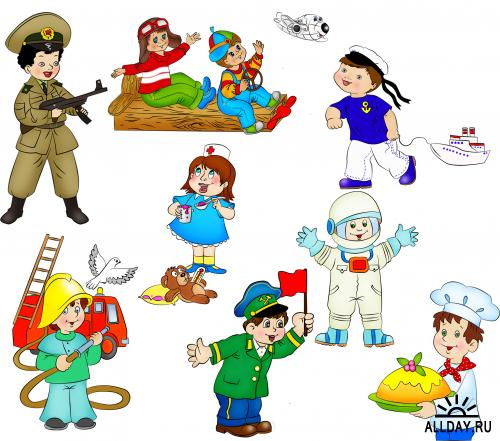 профагитация
«День открытых дверей » в филиале Тюменского государственного университета в г. Ноябрьске.
Профагитационная  игра  в «Газпромнефть» в день карьеры кампании.
«День открытых дверей » в образовательных организациях г. Ноябрьска (проводилось в «Уральском федеральном университете имени первого Президента России Б.Н. Ельцина»).
профпросвещение
Классные часы:
«Урок финансовой грамотности»
«Профессия финансист»
«Профессии моих родителей» 
  Беседа представителя банка ВТБ 24 с учащимися старших классов о профессии банковский служащий – финансист.
профдиагностика
Автор: Е.А. Климов
1. Человек- Техника (Ч-Т)
2. Человек - Человек (Ч-Ч)
3. Человек - Знаковая система (Ч-З)
4. Человек - Природа (Ч-П)
5. Человек - Художественный образ (Ч-Х).
профконсультация
Работа с психологом.
Индивидуальная беседа с учащимися и их родителями.
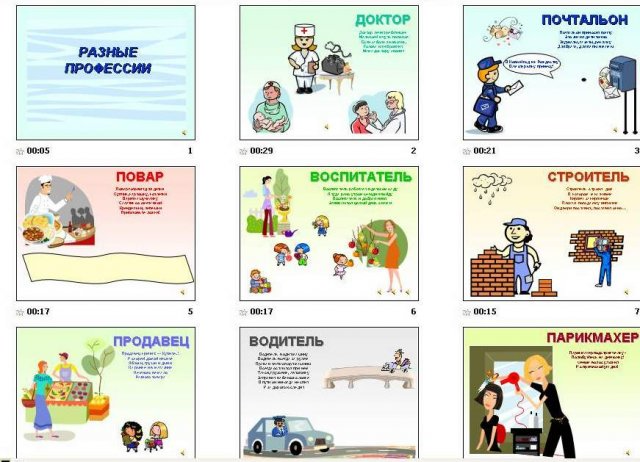